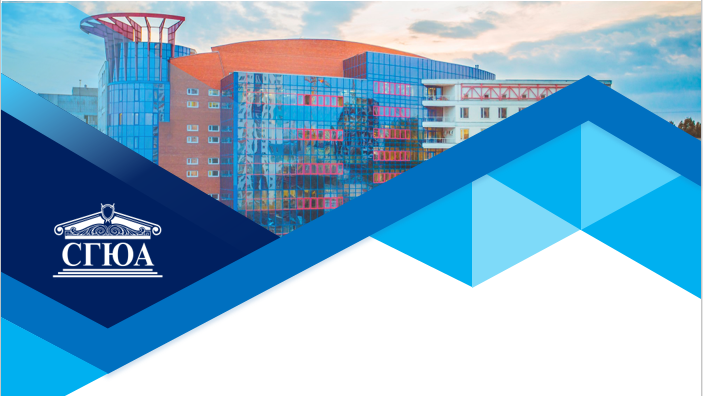 ПРЕЗЕНТАЦИЯ 
ЭЛЕКТИВНОЙ ДИСЦИПЛИНЫ

«ЮРИДИЧЕСКАЯ ПОМОЩЬ АДВОКАТА В ОФОРМЛЕНИИ И РЕГИСТРАЦИИ ГРАЖДАНСКИХ ПРАВ»
Кафедра арбитражного процесса
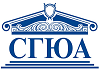 Цель освоения дисциплины
формирование знаний о формах и способах защиты субъектов гражданского оборота при оформлении и регистрации их прав, которые обучающиеся могут применить в будущей профессиональной деятельности, а также формирование компетенций, необходимых для освоения указанных знаний, умений и владения навыками.
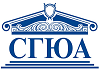 Задачи дисциплины
формирование у обучающихся знаний о правовом регулировании оказания адвокатом юридической помощи субъектам гражданского оборота в рамках процедур оформления и регистрации гражданских прав;
формирование и закрепление у обучающихся знаний по ключевым проблемам оказания адвокатом юридической помощи субъектам гражданского оборота в рамках процедур оформления и регистрации гражданских прав; 
формирование и закрепление у обучающихся умений и навыков использования теоретических знаний при разрешении конкретных правовых ситуаций в сфере оказания адвокатом юридической помощи субъектам гражданского оборота в рамках процедур оформления и регистрации гражданских прав.
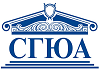 Для кого предназначена дисциплина?
обучающиеся направления подготовки 40.04.01 Юриспруденция, магистерская программа «Судебная адвокатура»
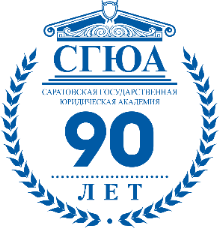 Тематический план дисциплины
Тема 1. Государственная регистрация как акт признания и подтверждения гражданских прав 

Тема 2. Подготовительная деятельность адвоката по формированию пакета документов для регистрации гражданских прав

Тема 3. Взаимодействие адвоката с регистрирующими органами в процессе оформления и регистрации гражданских прав

Тема 4. Деятельность адвоката по охране и защите зарегистрированных прав в случае их нарушения
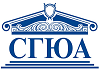 Как будут проходить занятия?
Теоретический опрос
Групповая дискуссия 
Подготовка процессуальных документов
Деловая игра
Заслушивание и обсуждение докладов
Решение ситуационных задач
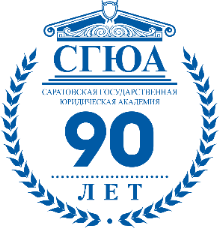 Значение дисциплины для дальнейшего обучения
Основные положения дисциплины могут быть использованы в дальнейшем при изучении следующих дисциплин:
 Особенности участия адвоката по отдельным категориям гражданских дел;
Участие адвоката в делах о несостоятельности (банкротстве).
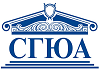 Значение дисциплины для практической работы юриста
Обучение навыкам анализа и толкования любых норм права, регулирующих оказание адвокатом юридической помощи субъектам гражданского оборота в рамках процедур оформления и регистрации гражданских прав в рамках конкретного поручения, 
Обучение навыкам юридической квалификации любых юридически значимых фактов в сфере оказания адвокатом юридической помощи субъектам гражданского оборота в рамках процедур оформления и регистрации гражданских прав; дачи практических рекомендаций по разрешению конкретной правовой проблемы в сфере оформления и регистрации гражданских прав.
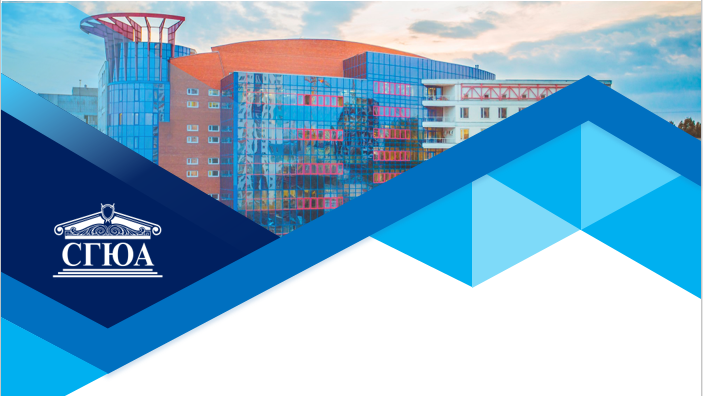 СПАСИБО ЗА ВНИМАНИЕ!